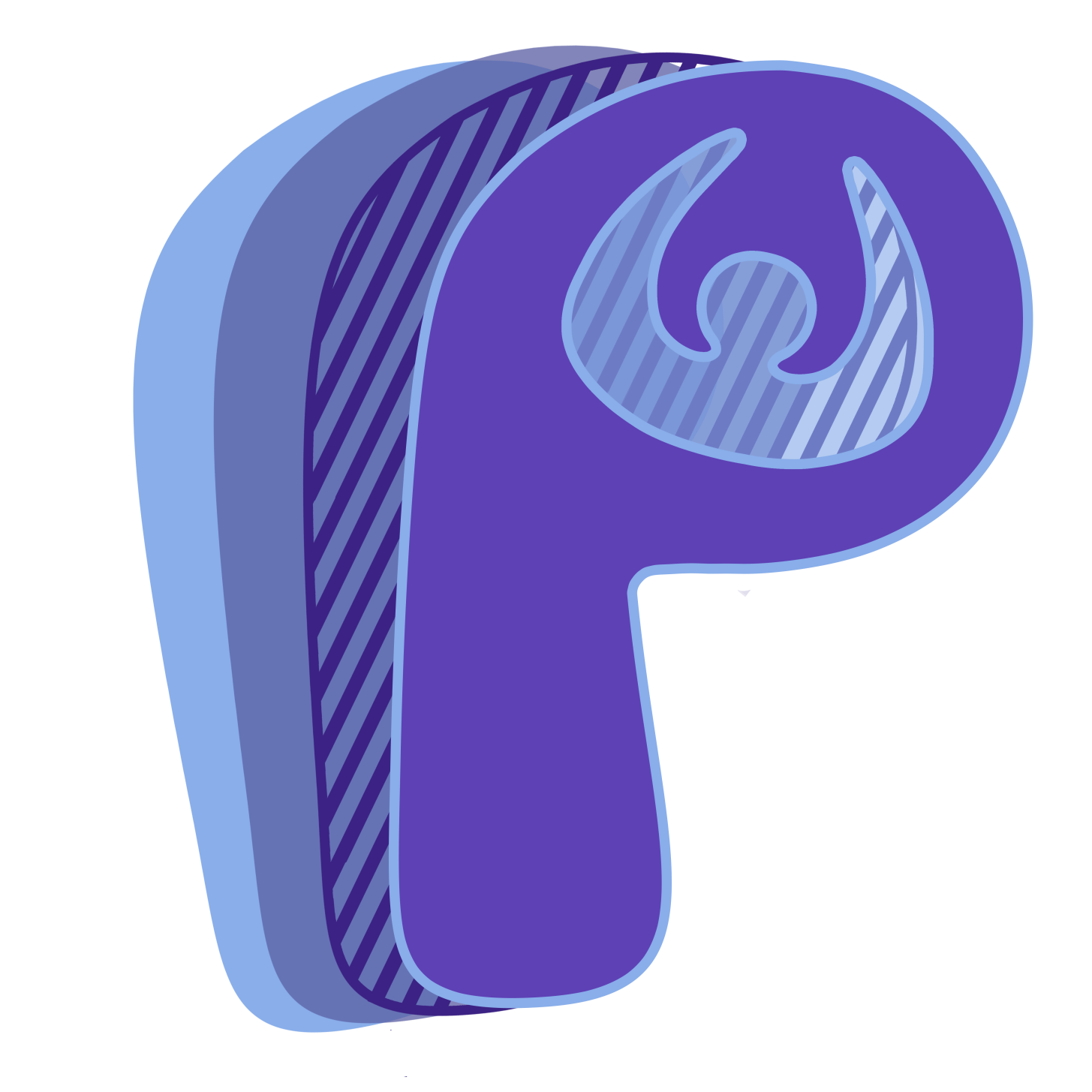 Рефлексивная сессия как новая воспитательная практика, повышающая образовательную мотивацию обучающихся основной и средней школы
Дмитриева Ю.И., учитель русского языка и литературы ГБОУ школа №197
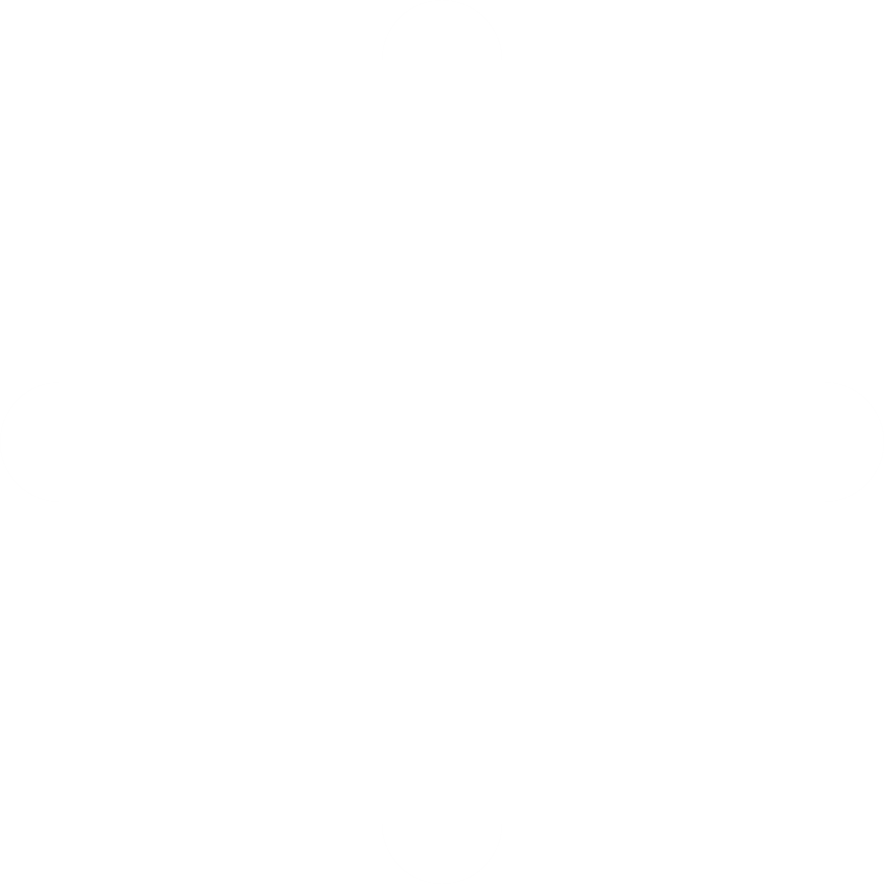 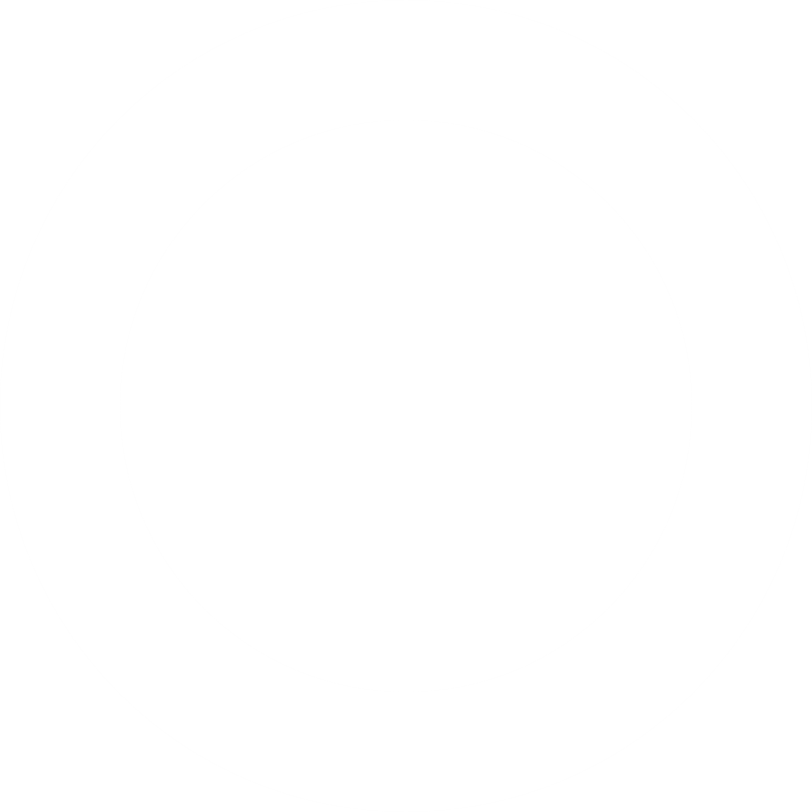 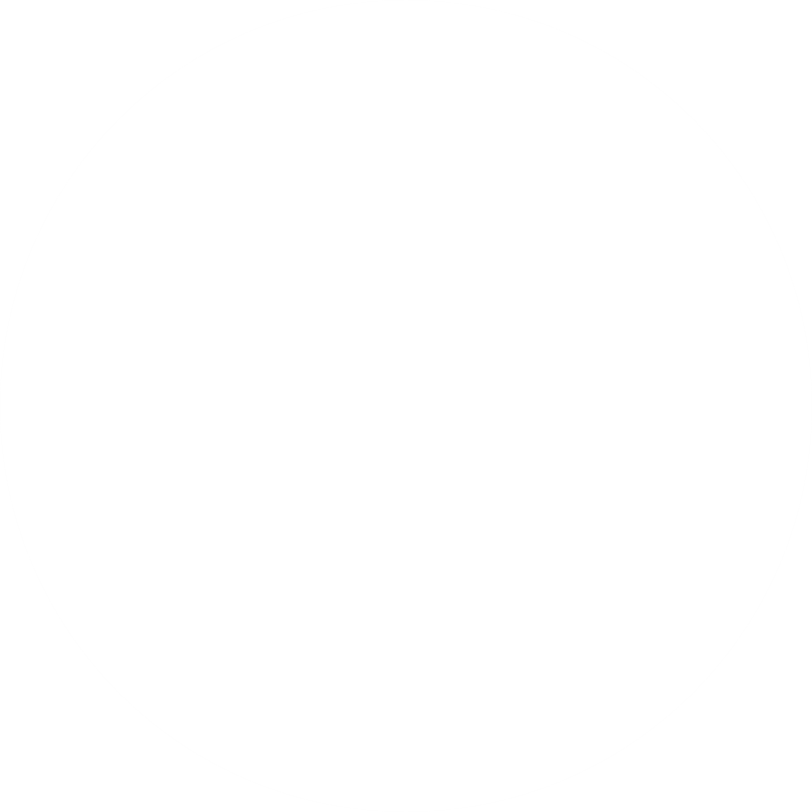 Главный вопрос
Самоопределение
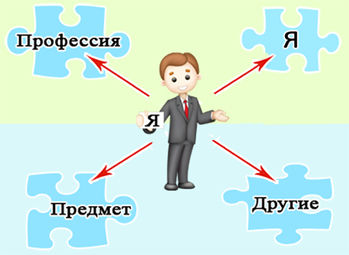 Диагностическая школа
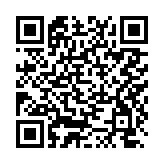 http://дш.школа-197.рф/
Свидетельство о государственной регистрации программы для ЭВМ № 2018616542
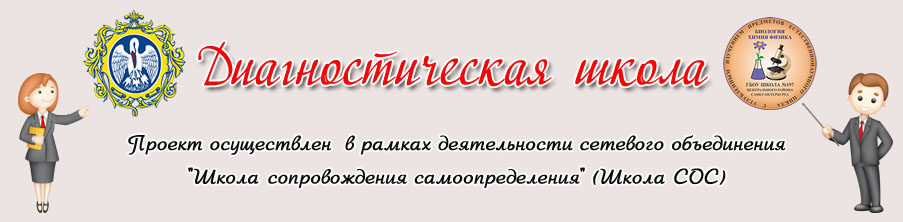 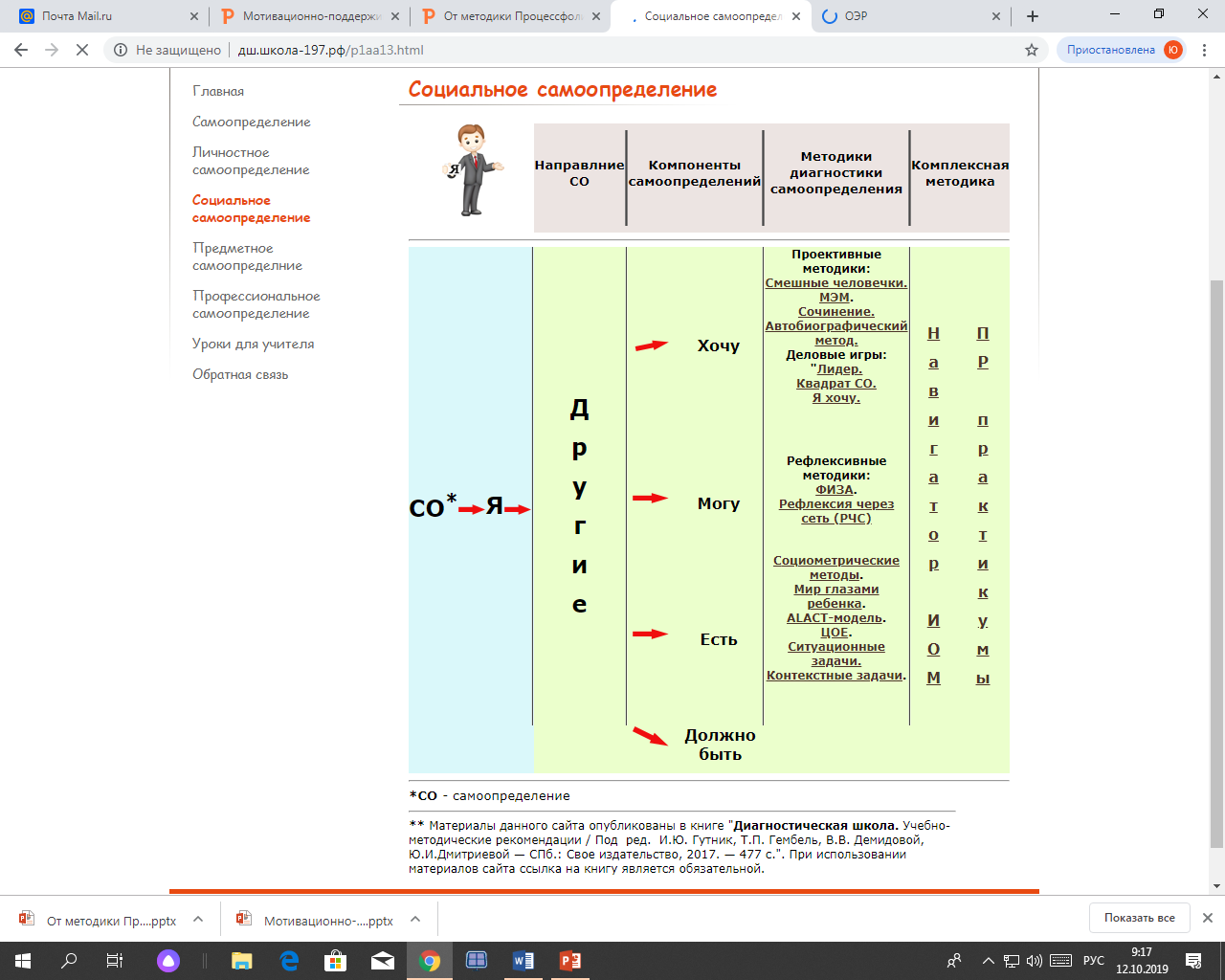 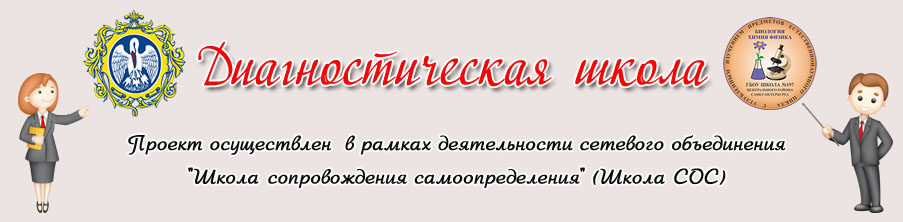 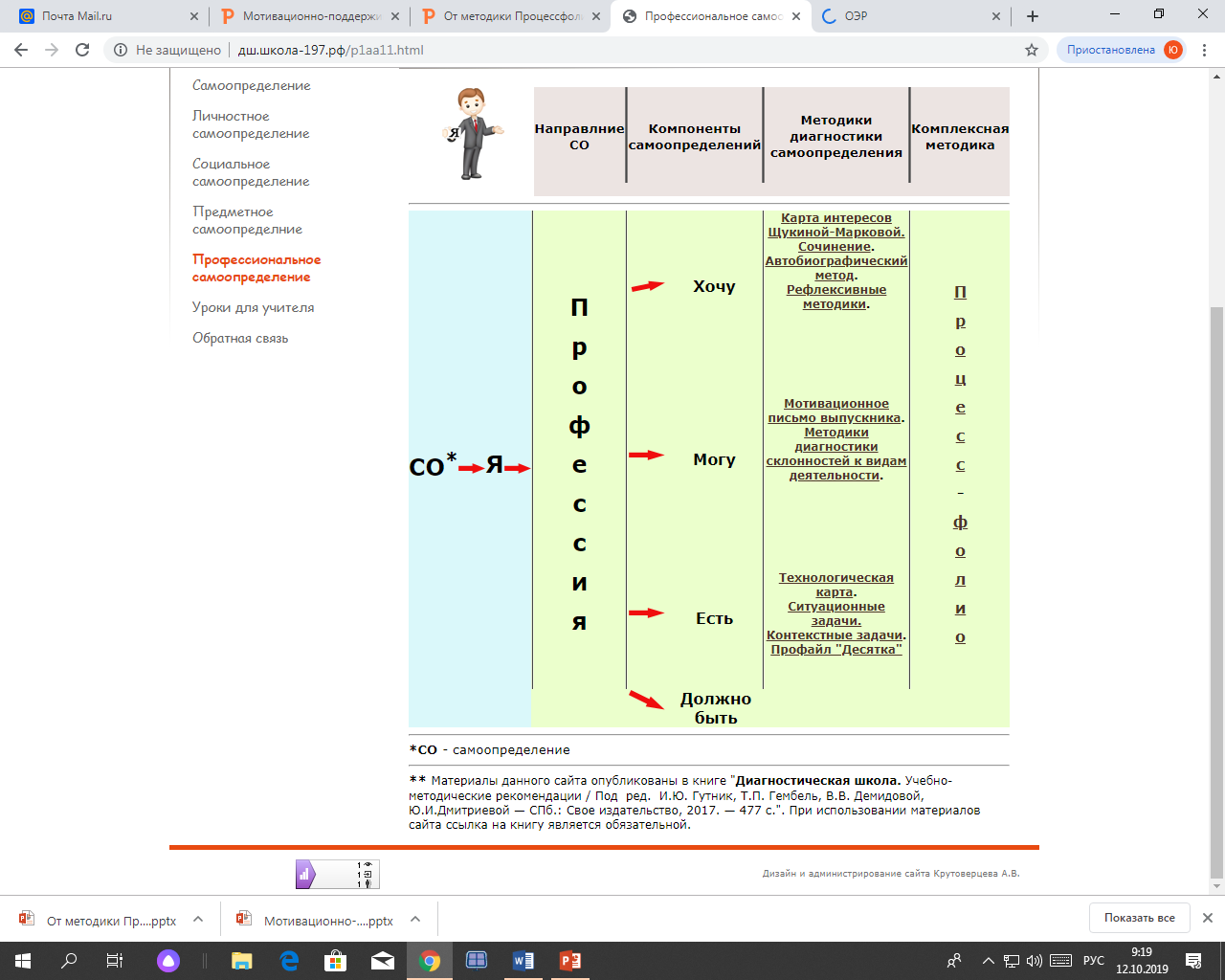 Рефлексивная школа
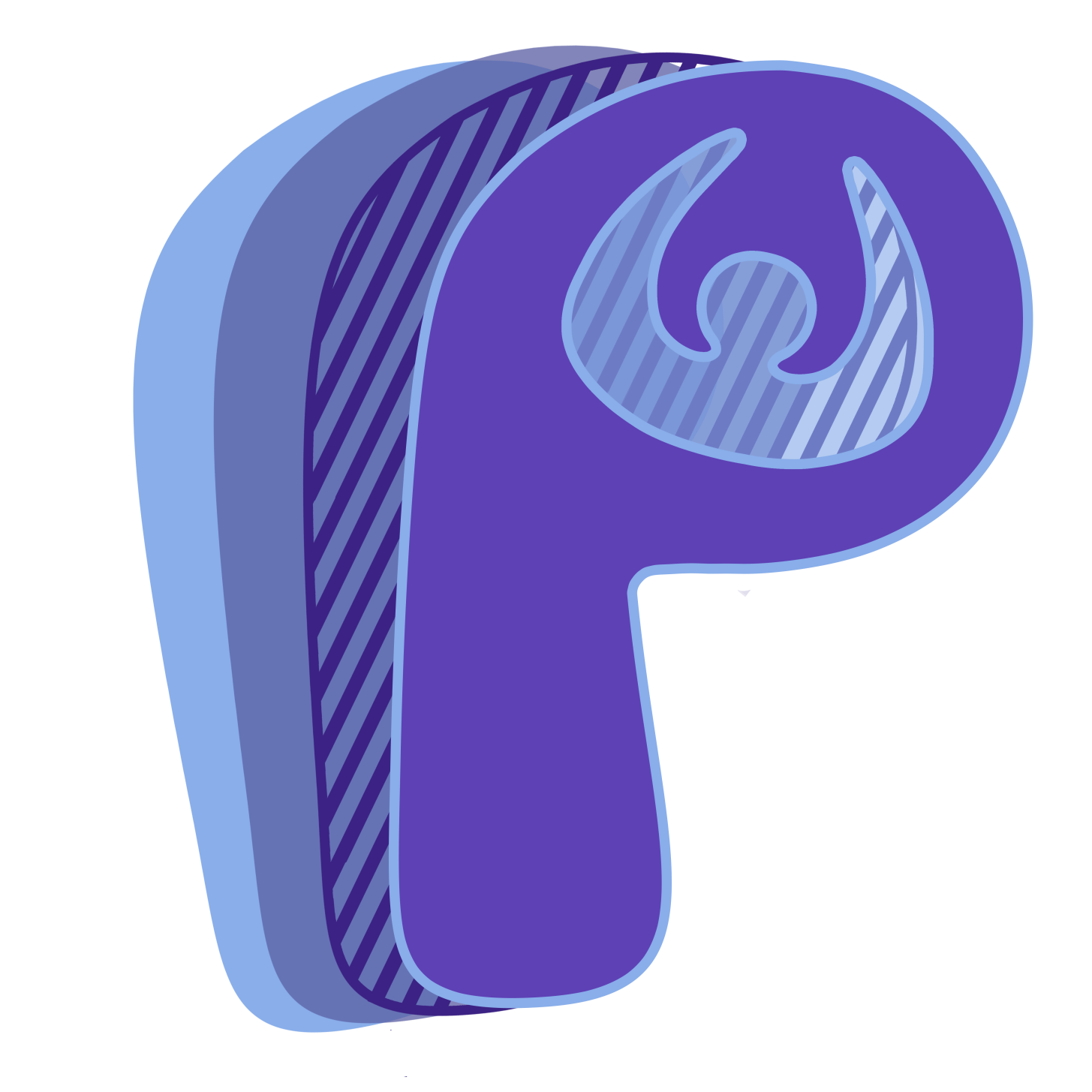 Это сайт с конструктором рефлексивных методик для создания рефлексивных сессий
Рефлексивная сессия
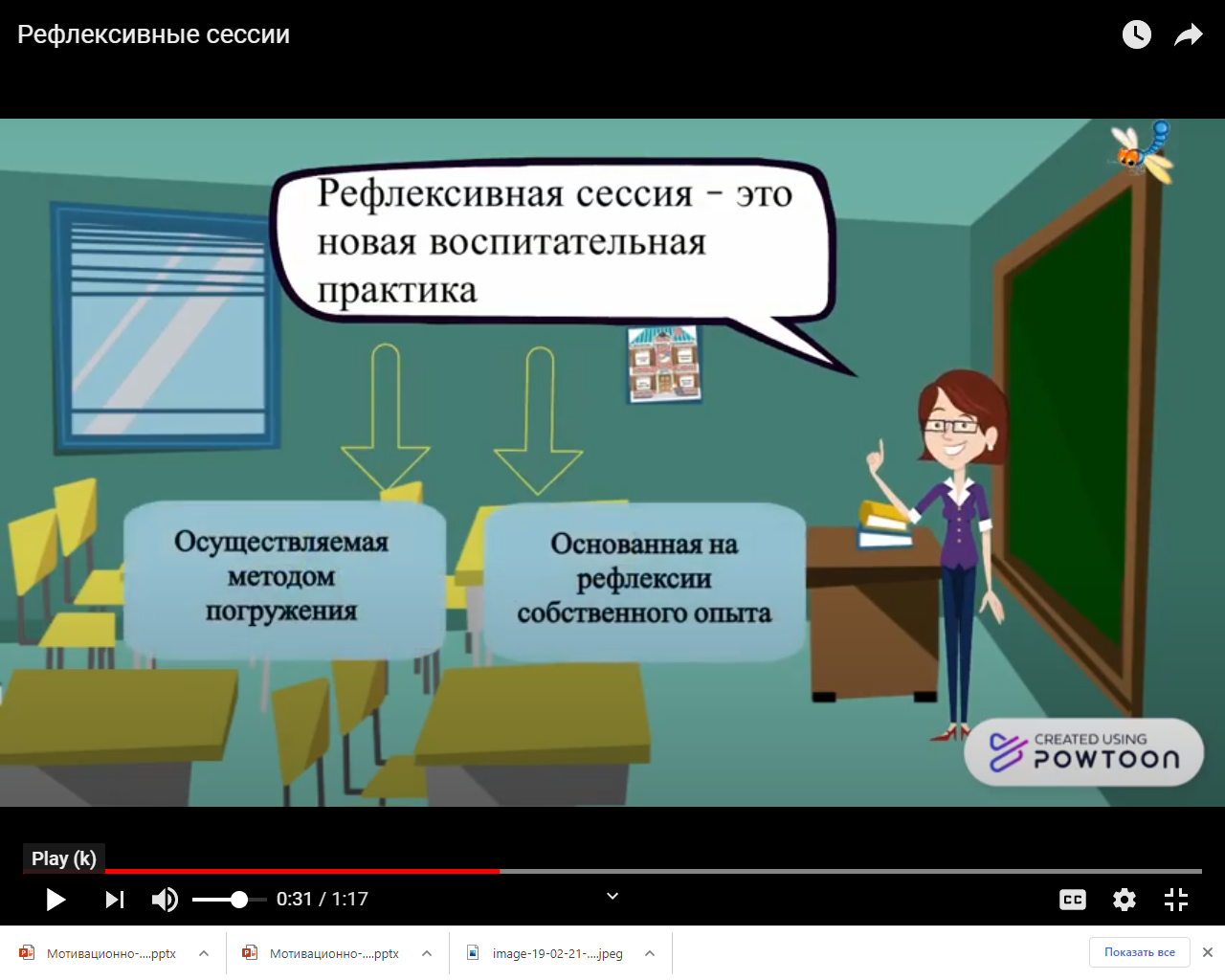 Рефлексивная сессия
Внеурочная деятельность 
«Умный выбор в умной школе»
Рефлексивная сессия
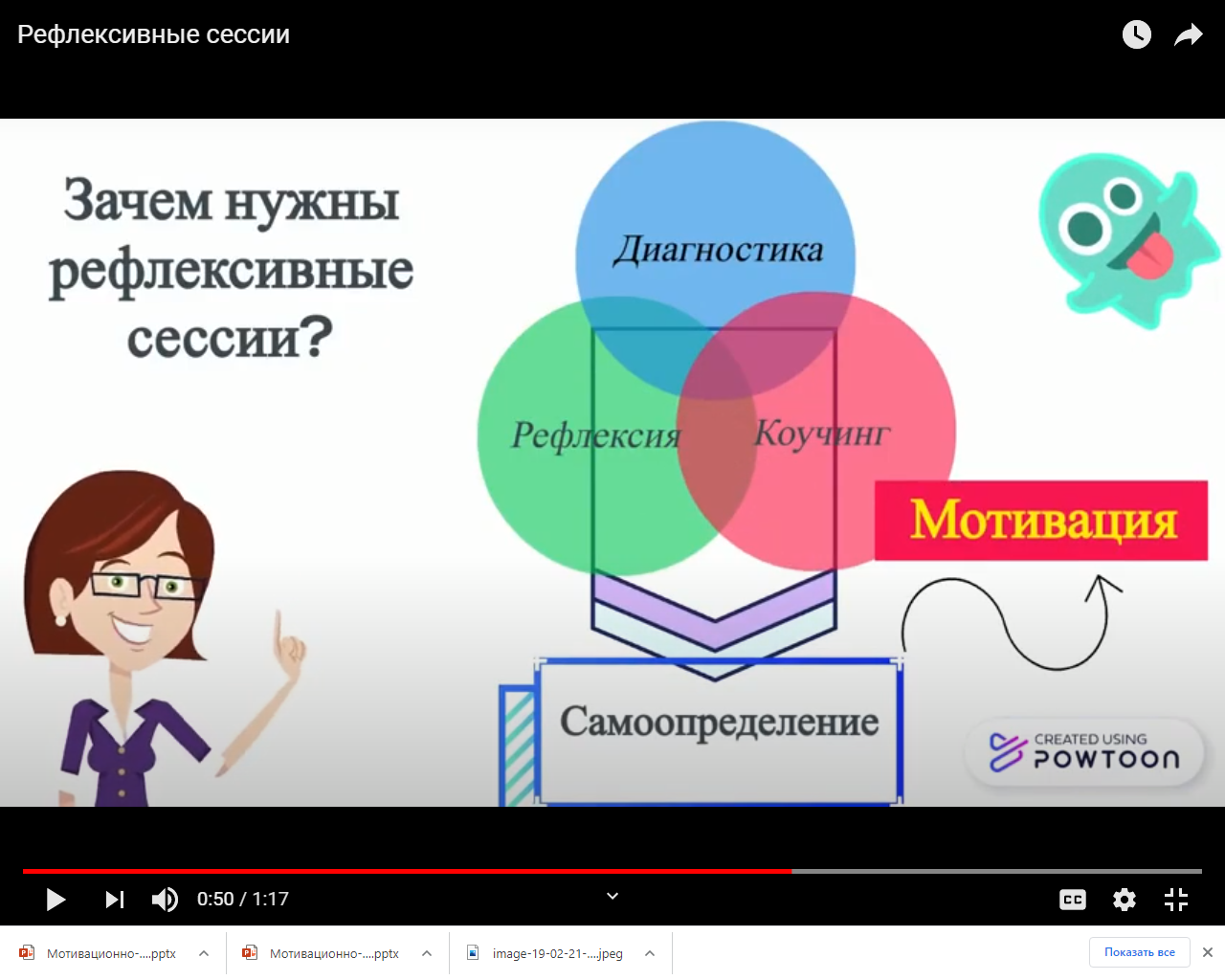 Рефлексивная сессия
Рефлексивная сессия
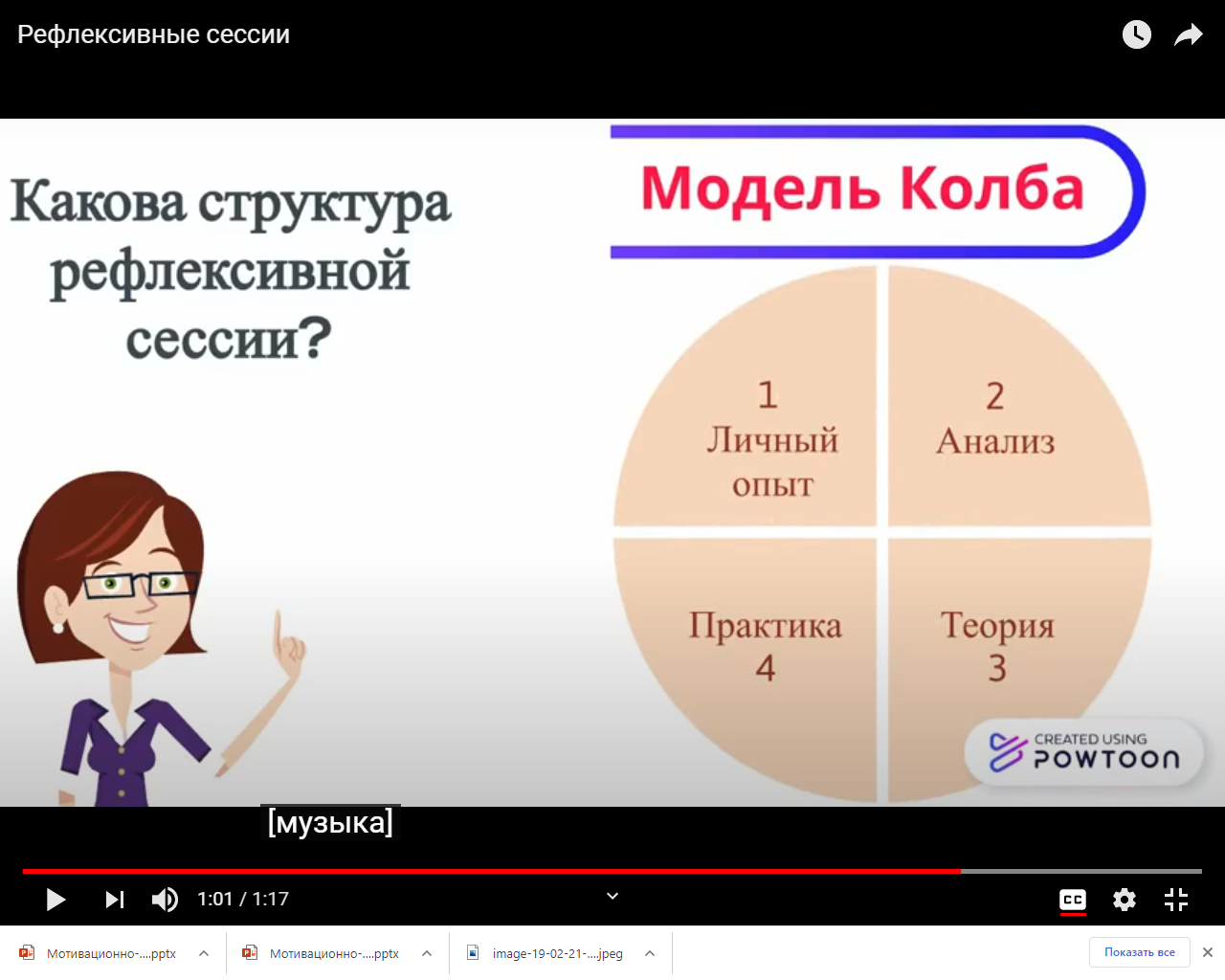 Рефлексивная сессия
Методика «Fisa»
Методика «Упражнение Джеффа»
Методика «Загадочный я»
Методика «Кастрюля»
Методика «Все-я-некоторые»
Методика «Рефлексивный экран»
Методика «Жилетка самопрезентации»
Методика «Золотая рыбка»
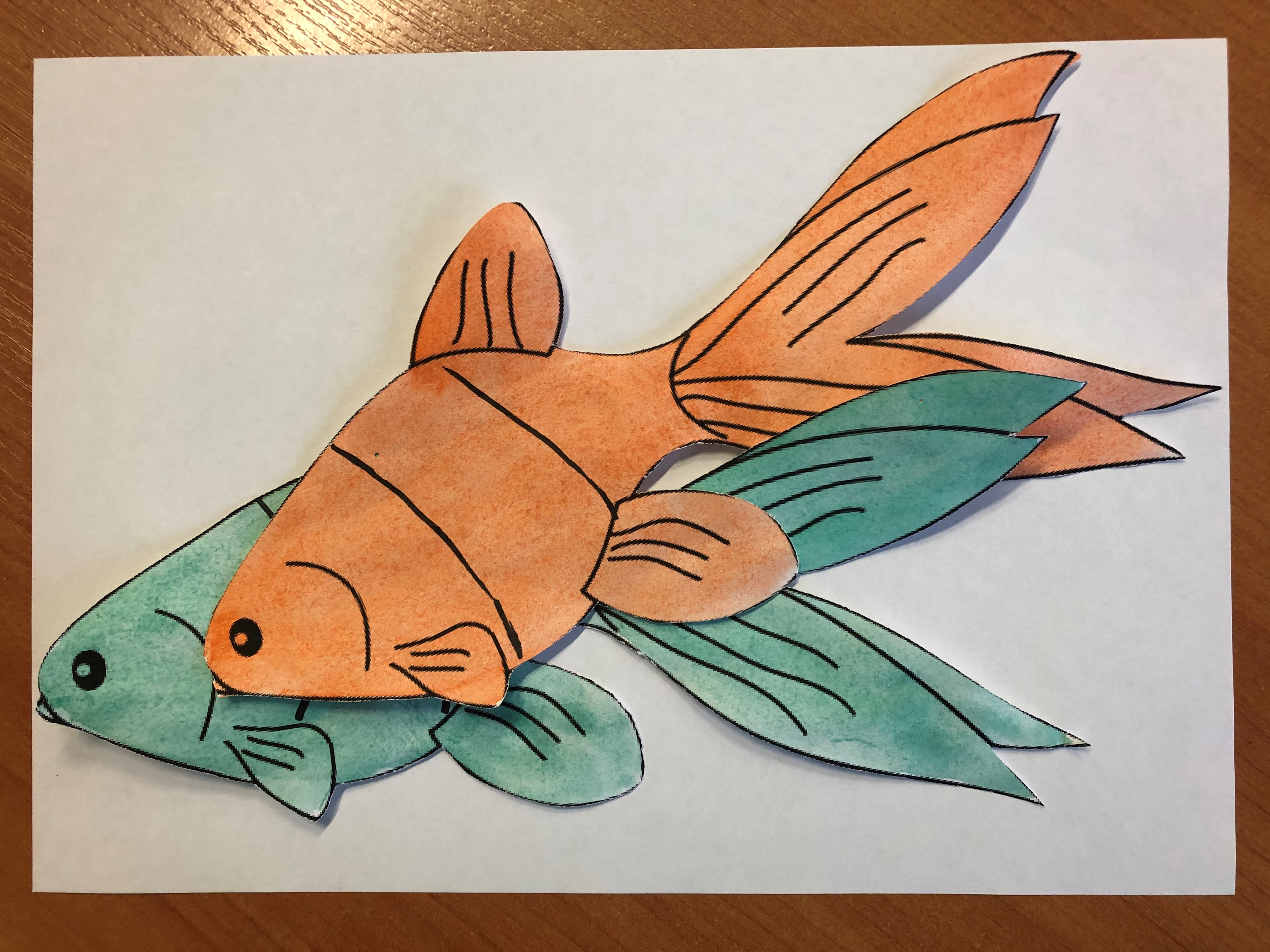 Рефлексивная сессия
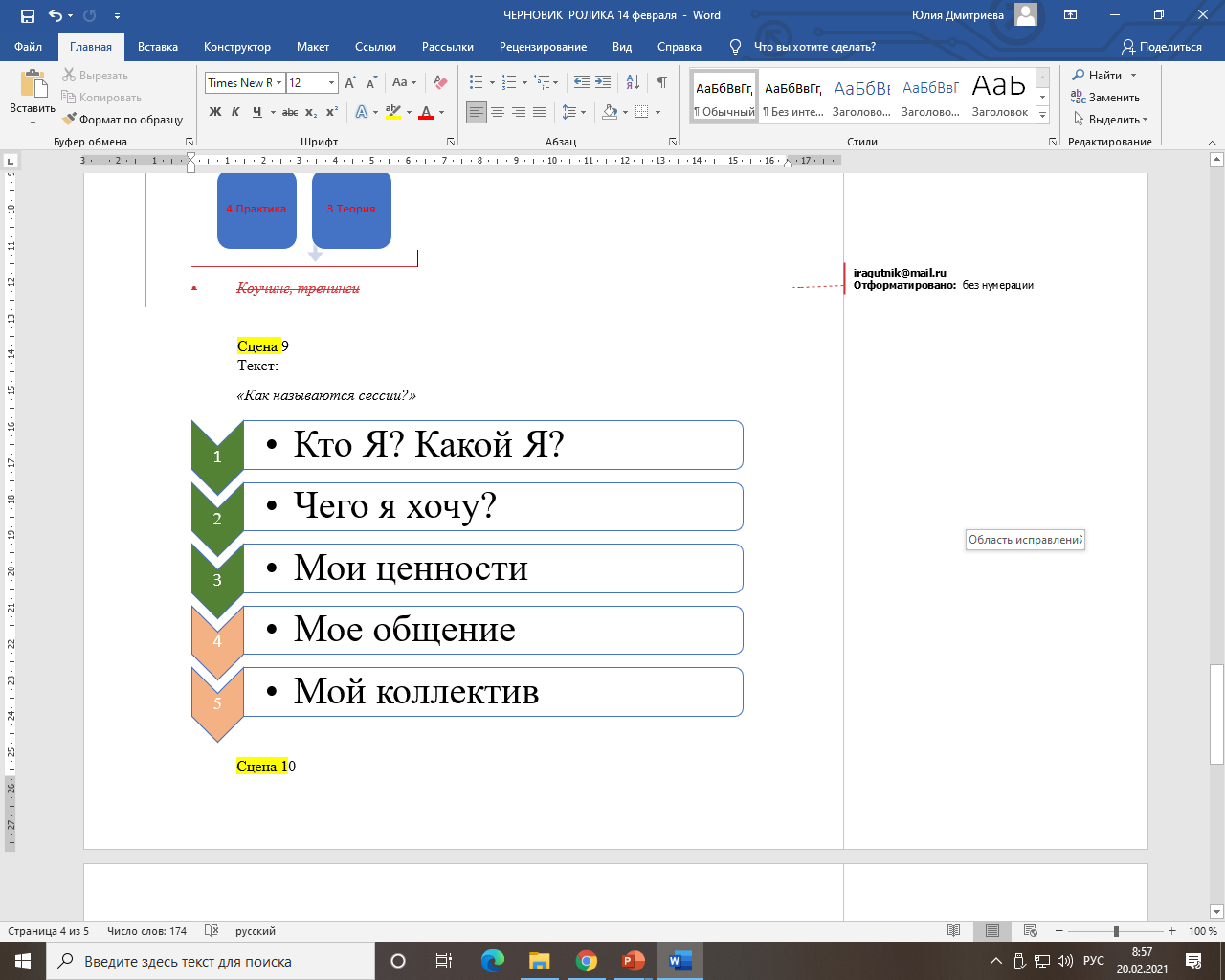 Спасибо за внимание!